Addressing Concerns and Earning Commitment
Copyright ©2017 Cengage Learning. All Rights Reserved. May not be scanned, copied or duplicated, or posted to a publicly accessible website, in whole or in part.
Learning Objectives
Explain why it is important to anticipate and 	overcome buyer concerns and resistance
Understand why prospects raise objections
Describe the five major types of sales resistance
Explain how the LAARC method can be used to overcome buyer resistance
Describe the recommended approaches for responding to buyer objections
List and explain the earning commitment techniques that secure commitment and closing
Sales Resistance
Buyer’s objections to a product or service during a sales presentation
Viewed as opportunities to sell
Normal part of a sales conversation
Salesperson will have to:
Determine customer interest 
Measure the buyer’s 				 understanding of the problem
Correct handling ensures customer acceptance
8.1	Why Prospects Raise Objections and Strategies for Dealing with Them
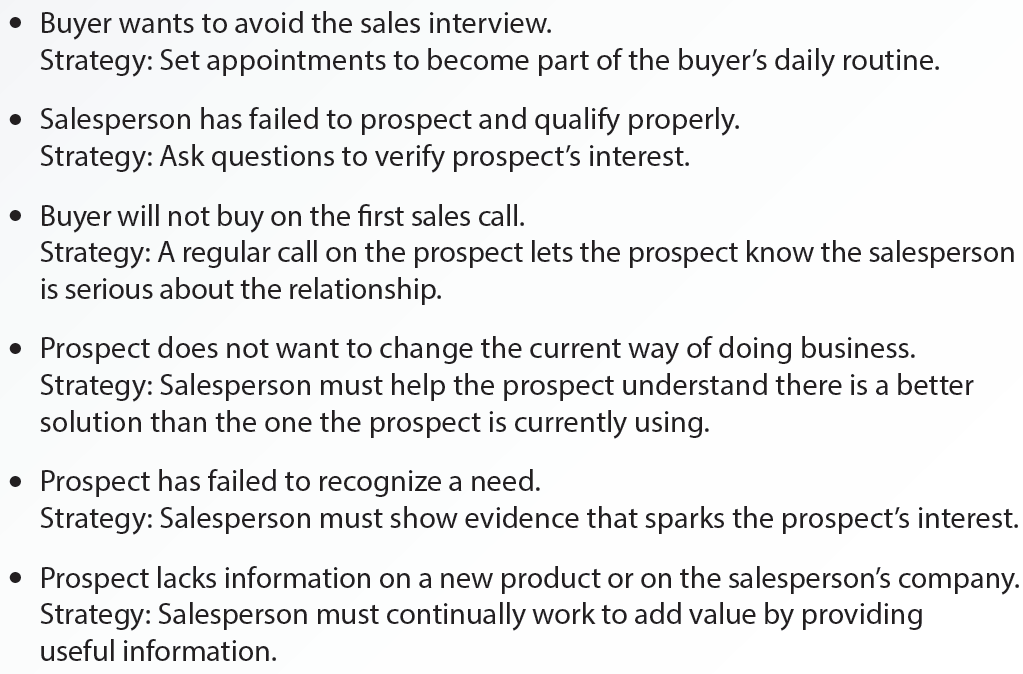 8.2	Types of Objections
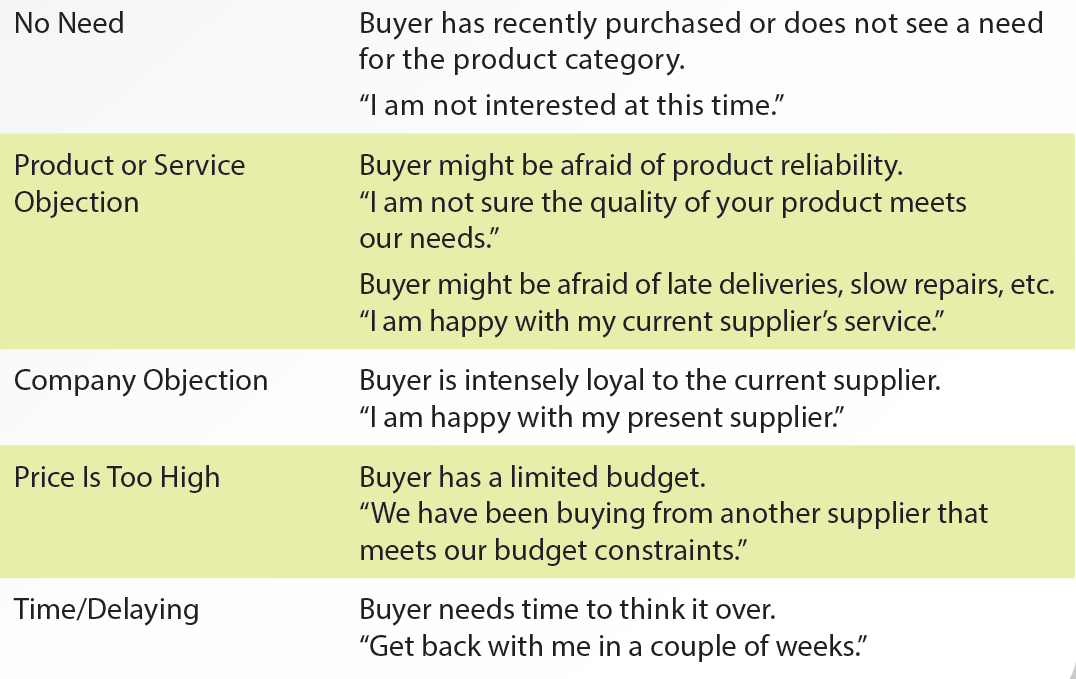 Negotiating Buyer Resistance - LAARC
Listen
Acknowledge
Assess
Respond
Confirm
8.8	Techniques to Answer Sales Resistance
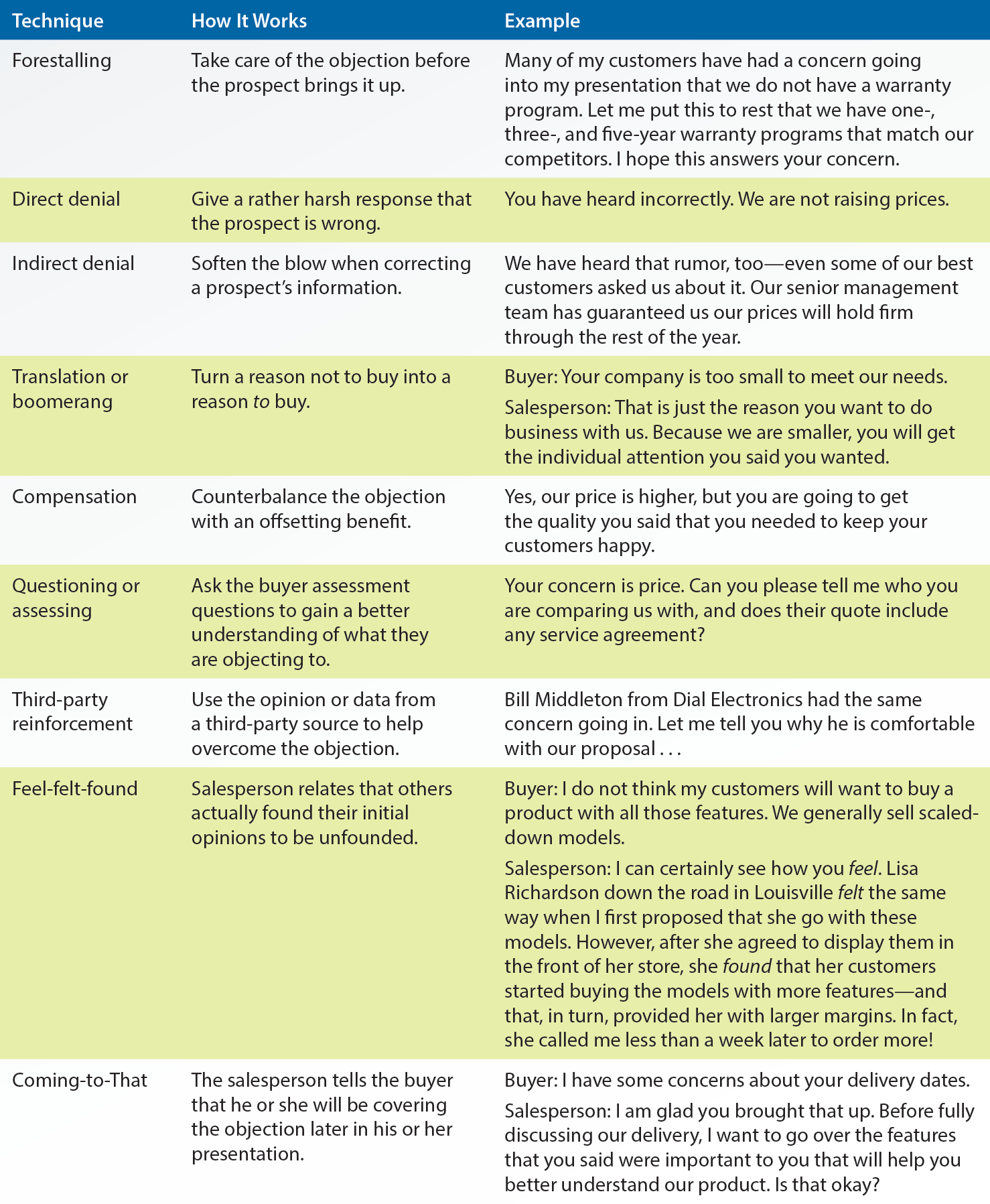 8.8	Techniques to Answer Sales Resistance (continued)
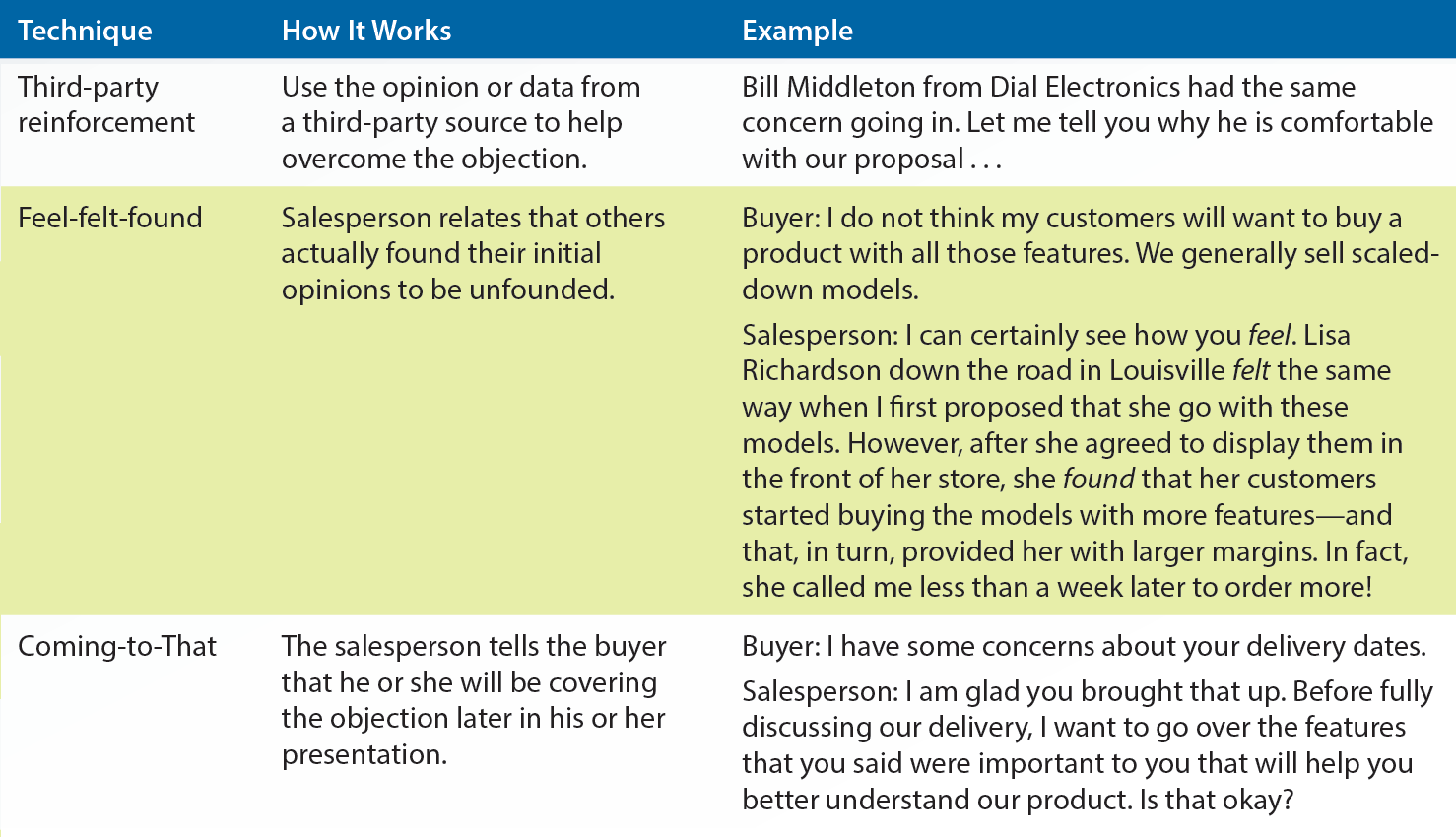 Securing Commitment and Closing
Salesperson should allow the prospect to make a rational choice by giving him/her enough mental space
Commitment signals: Favorable statements a buyer makes during a sales presentation that signals buyer commitment 
May be determined through the use of trial commitments
Trial commitment: Determines the attitude of the buyer toward a particular feature or benefit
8.10	Favorable Buying Signals
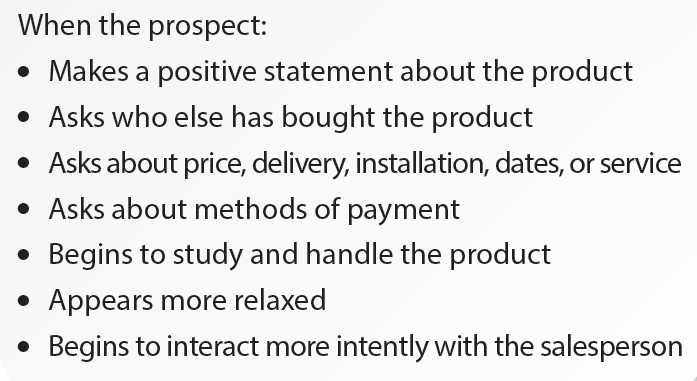 8.12	Techniques to Earn Commitment
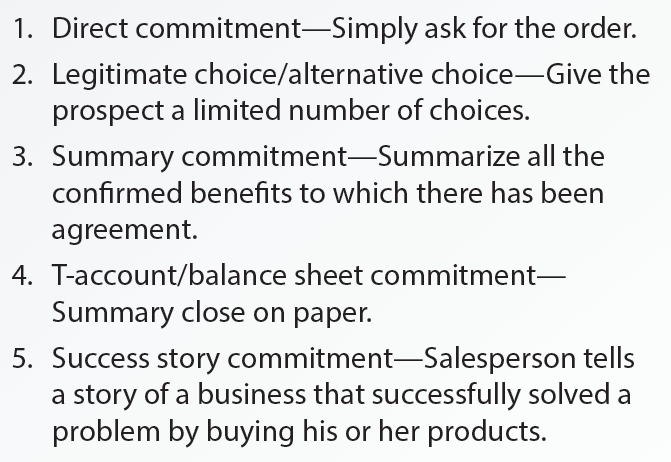 8.13	Traditional Commitment Method
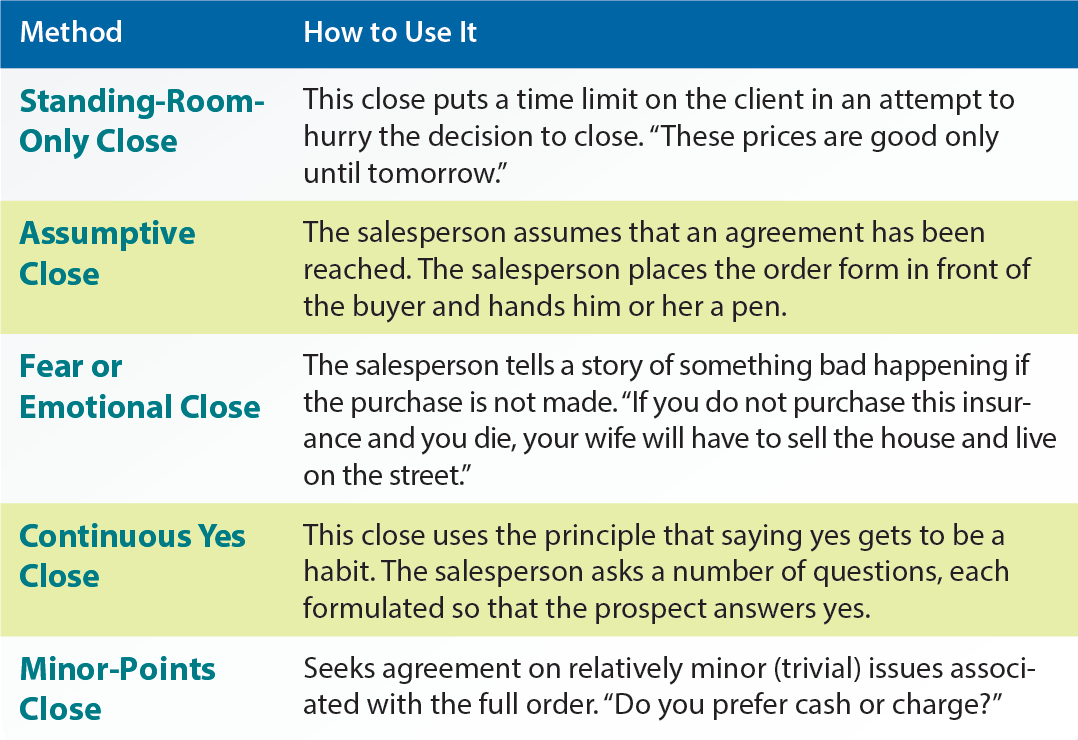 Ethical Dilemma
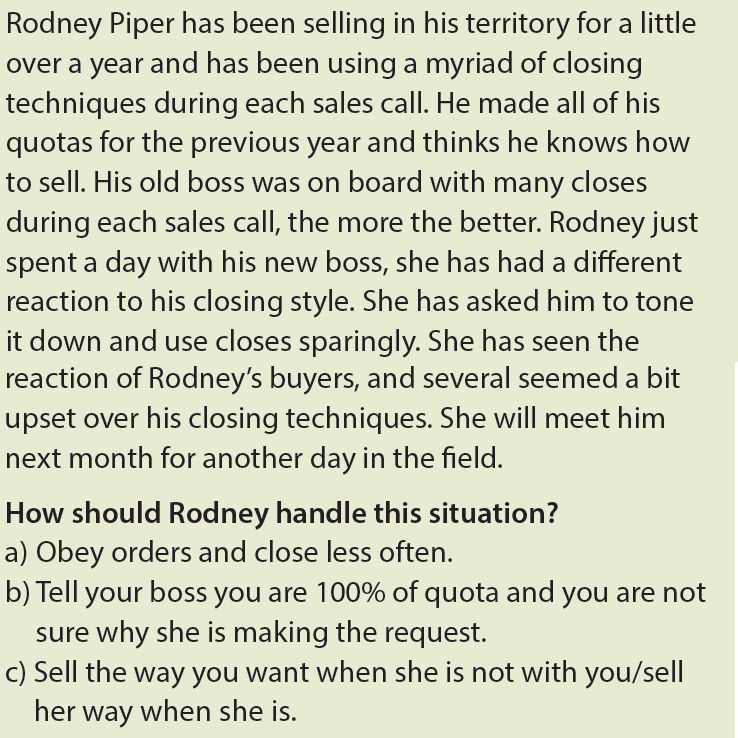 Key Terms
Sales resistance
Need objection
Product or service 				objection
Company or source 			objection
Price objection
Time objection
LAARC
Forestalling
Direct denial
Indirect denial
Translation or	 					boomerang
Compensation
Questions or assess
Third-party 							reinforcement
Key Terms (continued 1)
Commitment signals
Trial commitment
Direct commitment
Alternative/   				legitimate choice 
Summary 						commitment
T-account or balance 			sheet commitment
Success story 						commitment
Standing-room only 			close
Assumptive close
Fear or emotional 				close
Continuous yes close
Minor-points close
Summary
Over the years, sales resistance has been viewed as opportunities to sell
Types of objections from the buyer
Need, product or service, company or source, price, and time
LAARC is an effective process for salespeople to overcome sales resistance
Earning or gaining commitment is the final aspect of the selling process